9 - 6
التماثل
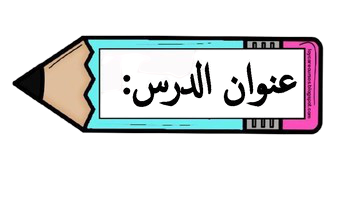 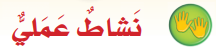 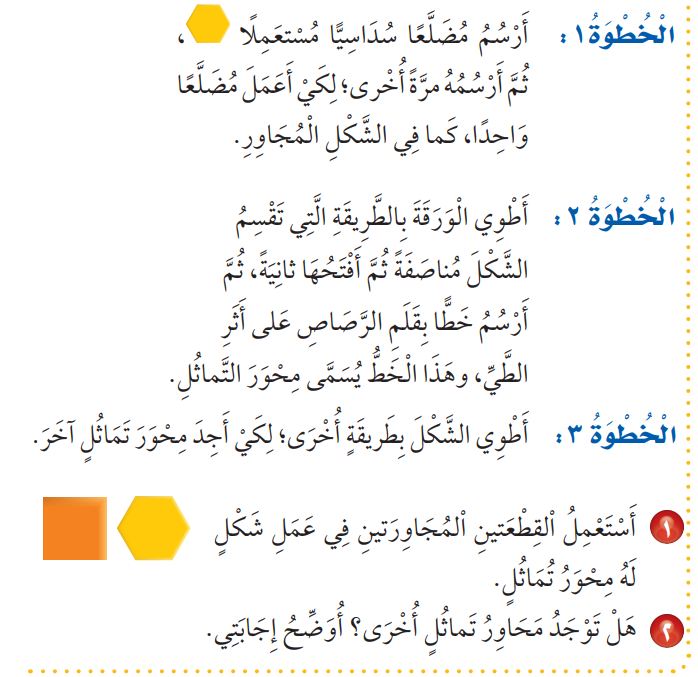 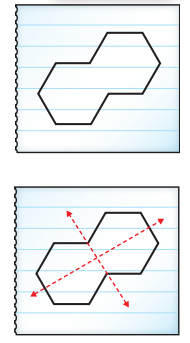 فكرة الدرس

أحدد محاور التماثل في شكل.

المفردات
التماثل
محور التماثل
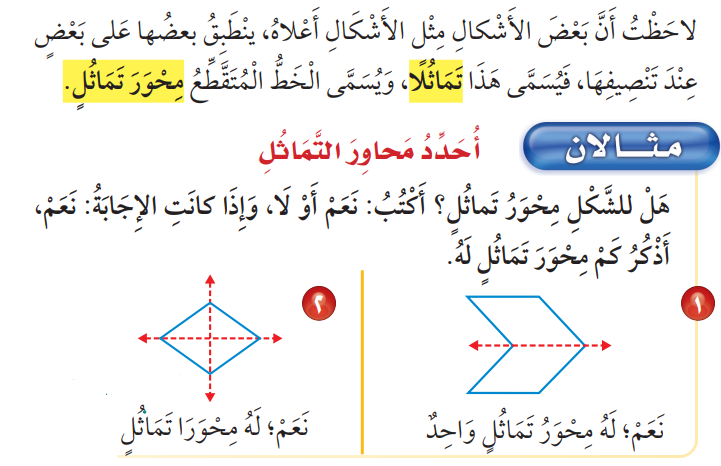 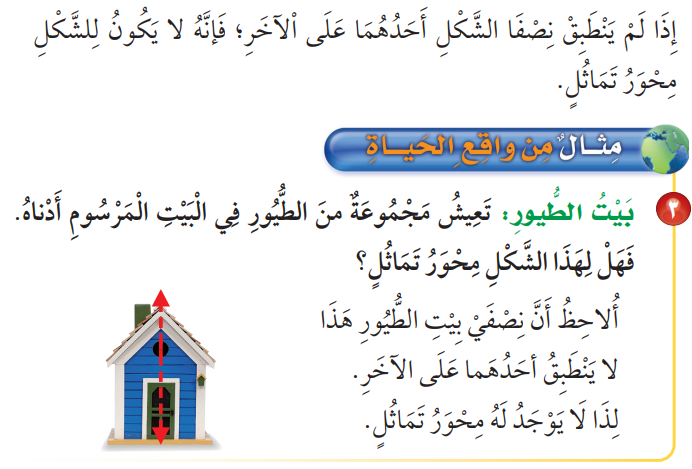 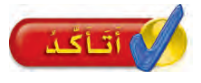 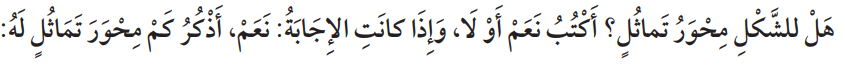 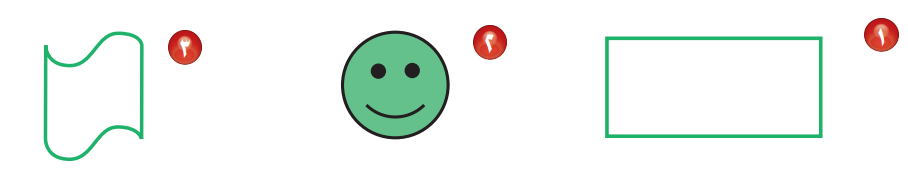 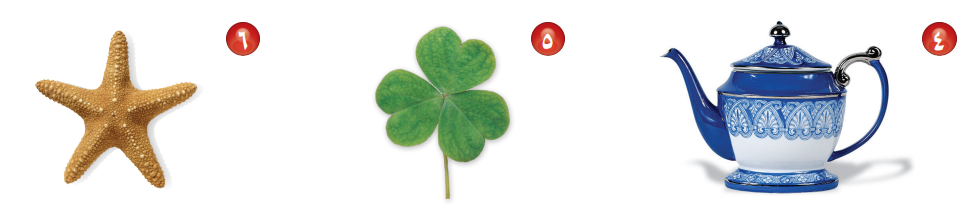 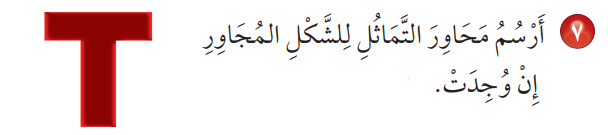 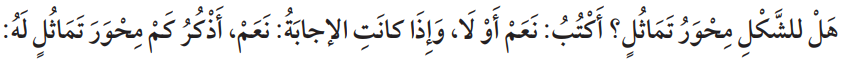 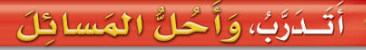 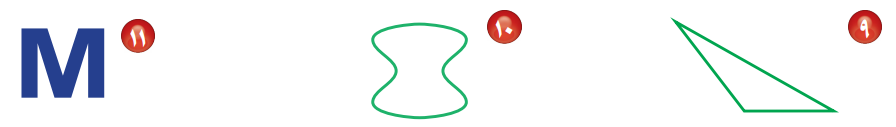 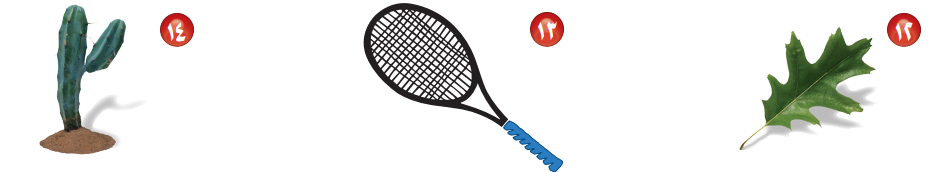 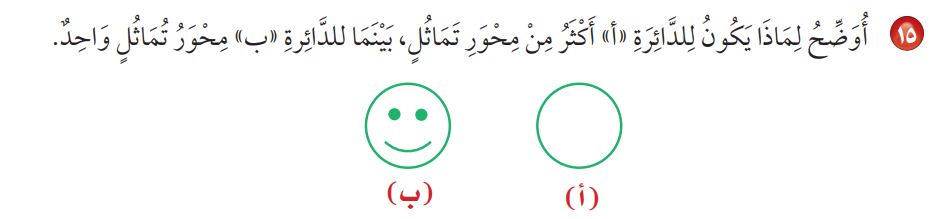 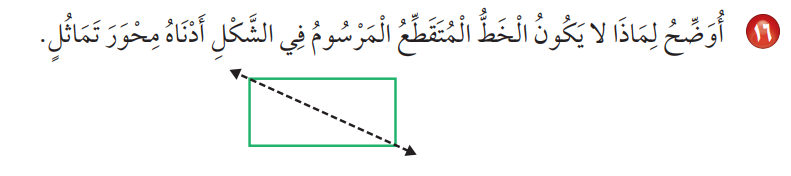 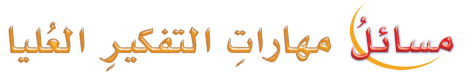 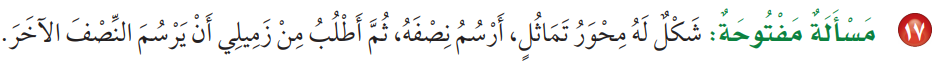 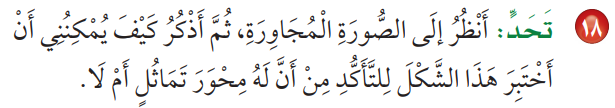 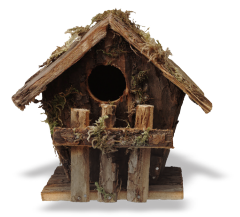